System Sequence Diagram
Chandan Rupakheti & Steve Chenoweth
Week 5-3a
Today
Organizing Requirements

System Sequence Diagrams

Work on demos for tomorrow
2
Interaction Diagrams
The term interaction diagram is a generalization of two more specialized UML diagrams types (covered in CSSE 374)

Sequence Diagram 

Communication Diagram 

System Sequence Diagram is a specialized form of sequence diagram, which depicts interaction between various actors and the system
3
Modeling Behavior from a System Perspective
A Use Case Scenario is an ordered series of operations (functions) that Actors invoke on the System
4
[Speaker Notes: System operations are functions gleaned from Ucs

More effective when UCs are simple and complete]
SSD Notation
Actor: An Actor is modeled using the ubiquitous stick figure symbol
Object: is represented as a rectangle which contains the name of the object underlined
:Actor1
:System
5
[Speaker Notes: Actor: An Actor is modeled using the ubiquitous stick figure symbol
Object: is represented as a rectangle which contains the name of the object underlined
System treated as black box
Objects are instances of classes and since the “system” is instantiated, it is shown as an object

Later on, we will look at Sequence Diagramming in more detail.]
SSD Notation (continued)
Lifeline: is depicted as a vertical dotted line extending from an object that identifies the existence of the object over time
Message: modeled as horizontal arrows between activations, indicate the communications between objects
messageName(argument)
6
External Actor
Interaction Frame
Return Values
System as a Black Box
“:” implies instance
Guard
Message w/Parameters
SSD Notation: An Example
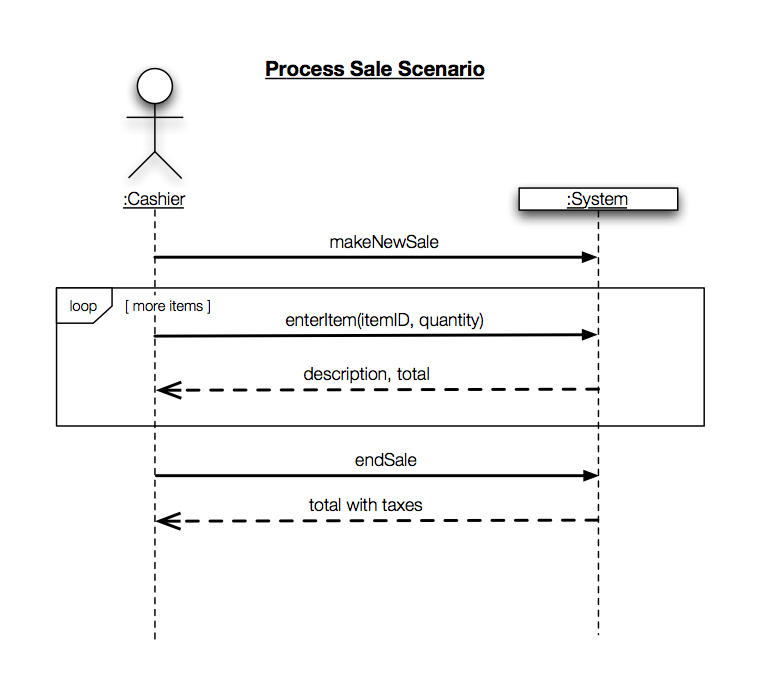 7
Q1
Relating UC and SSD
8
Note not all arrows arefunctions… some just events or information!
[Speaker Notes: Draw a line representing the system as a black box
Identify each actor that directly operates on the system and draw a life line for each such actor
From the use case, identify the (external) system events that each actor generates and draw a horizontal arrow with accompanying text from source to destination on the diagram. 
For clarity, you can include the use case text to the left of the diagram

***Callout: Note not all arrows are functions… some just events or information]
Why Draw an SSD?
Software systems react to three things:
External input events (a.k.a., system events) from actors
Timer events
Faults or exceptions
SSD captures system behavior: a description of what a system does, NOT how it does it

Helps transitioning towards design models from use-case model by clarifying details in use-cases
9
Q2
[Speaker Notes: External input events are also known as:  System events

When to create SSDs? Just draw them for the scenarios in the next iteration
Useful for:
Understanding external interface
Understanding collaboration with existing systems
Documenting system architecture

SSDs show system behavior, a description of what a system does without explaining how it does it.]
How-to “Tips” on Creating SSDs
Show one scenario of a use case

Show events as intentions, not physical implementation
e.g., enterItem  (not scanItem)
e.g., presentCredentials, (not enterPassword)

Start system event names with verbs

Can model collaborations between systems
10
[Speaker Notes: Generally just main success scenario, if alternative is important, then add another SSD

- For example, main POS system and tax calculating service
- Details of return values, arguments]
Practice Exercise – DVD Rental
UC1:  Customer rents videos
Preconditions:  Customer has a membership, has selected videos they want, and made system aware of their choices.
Actor: Customer (self-service/remote), or store associate (in store)
Main flow:
Actor indicates to rent first item (e.g., clicking "rent" on a networked device, or scanning it physically in a store)
System verifies immediate availability, and waits to make next option
Actor indicates they are done selecting
System shows total, prompts for payment
Actor selects method of payment, entering additional data if needed (e.g., credit card number)
System verifies the payment has gone through, schedules the goods for rental (e.g., sets up a window to click on to view the video remotely, or tells the store clerk where to find the DVD)
11
Q3
Next … Project Work!
Work on demos for your client meeting tomorrow!
Git Environment
You can use Eclipse for GUI-based interface
http://www.eclipse.org/egit/
12